Lecture 3Pointers, Arrays, Structures
Dr. Hacer Yalım Keleş
Pointers						1/4
Reference Book: “The C++ Programming Language”, Bjarne Stroustrup.
2
Pointers						2/4
Reference Book: “The C++ Programming Language”, Bjarne Stroustrup.
3
Pointers						3/4
Reference Book: “The C++ Programming Language”, Bjarne Stroustrup.
4
Pointers						4/4
Zero pointer:
 
Indicates that a pointer does not refer to an object

Instead of NULL checking, use 0!
Reference Book: “The C++ Programming Language”, Bjarne Stroustrup.
5
Arrays						1/3
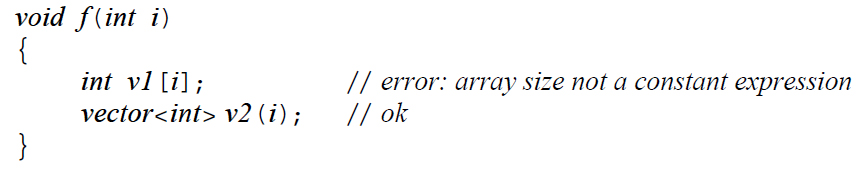 Array bound MUST be a constant expr.
Reference Book: “The C++ Programming Language”, Bjarne Stroustrup.
6
Arrays						2/3
Multidimensional arrays: arrays of arrays
Reference Book: “The C++ Programming Language”, Bjarne Stroustrup.
7
Arrays						3/3
Initializers:
Type: int[4]
too few arguments: feed remaining with zero
Reference Book: “The C++ Programming Language”, Bjarne Stroustrup.
8
String Literals
Type: array of constant characters
terminated with null character: ‘\0’
type: const char[5]
Reference Book: “The C++ Programming Language”, Bjarne Stroustrup.
9
Pointers into Arrays
Reference Book: “The C++ Programming Language”, Bjarne Stroustrup.
10
Navigating Arrays
p+1=p+size(char)
Reference Book: “The C++ Programming Language”, Bjarne Stroustrup.
11
must supply array size
Reference Book: “The C++ Programming Language”, Bjarne Stroustrup.
12
Constants					1/2
Can not be assigned. Hence, they must be initialized!
Reference Book: “The C++ Programming Language”, Bjarne Stroustrup.
13
Const restricts the ways in which an object can be used
Reference Book: “The C++ Programming Language”, Bjarne Stroustrup.
14
Pointer to const T
Prefixing a declaration of a pointer with const 
makes the object, but not the pointer a constant!
Reference Book: “The C++ Programming Language”, Bjarne Stroustrup.
15
Reference Book: “The C++ Programming Language”, Bjarne Stroustrup.
16
Reference Book: “The C++ Programming Language”, Bjarne Stroustrup.
17
References
Reference Book: “The C++ Programming Language”, Bjarne Stroustrup.
18
Reference Initialization
A reference should be bound to an object: 
must be initialized!
Reference Book: “The C++ Programming Language”, Bjarne Stroustrup.
19
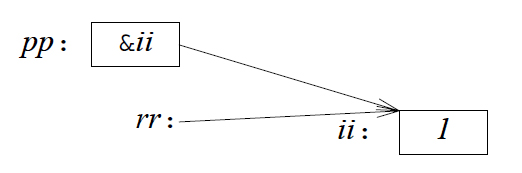 Reference Book: “The C++ Programming Language”, Bjarne Stroustrup.
20
Reference Book: “The C++ Programming Language”, Bjarne Stroustrup.
21
Void*
Reference Book: “The C++ Programming Language”, Bjarne Stroustrup.
22
Structures
An aggregate of elements of arbitrary types
A new type
don’t forget
Reference Book: “The C++ Programming Language”, Bjarne Stroustrup.
23
Members are accessed using dot (.) operator
like array initialization
Reference Book: “The C++ Programming Language”, Bjarne Stroustrup.
24
->: structure pointer dereference operator
p: pointer, p->m is equivalent to (*p).m
Reference Book: “The C++ Programming Language”, Bjarne Stroustrup.
25
Structure objects can be assigned, 
passed as function arguments, and 
returned from a function
Other operators (i.e. ==, !=) are not defined!
can be defined by the user
Reference Book: “The C++ Programming Language”, Bjarne Stroustrup.
26
Compiler can not determine the size of No_good
List member_of; // would be an error
İf List were not declared. But OK now.
Reference Book: “The C++ Programming Language”, Bjarne Stroustrup.
27
These declarations are OK. No size requirement
Declarations below can not be used unless the type S is defined: size? members?
Reference Book: “The C++ Programming Language”, Bjarne Stroustrup.
28
different types
Reference Book: “The C++ Programming Language”, Bjarne Stroustrup.
29